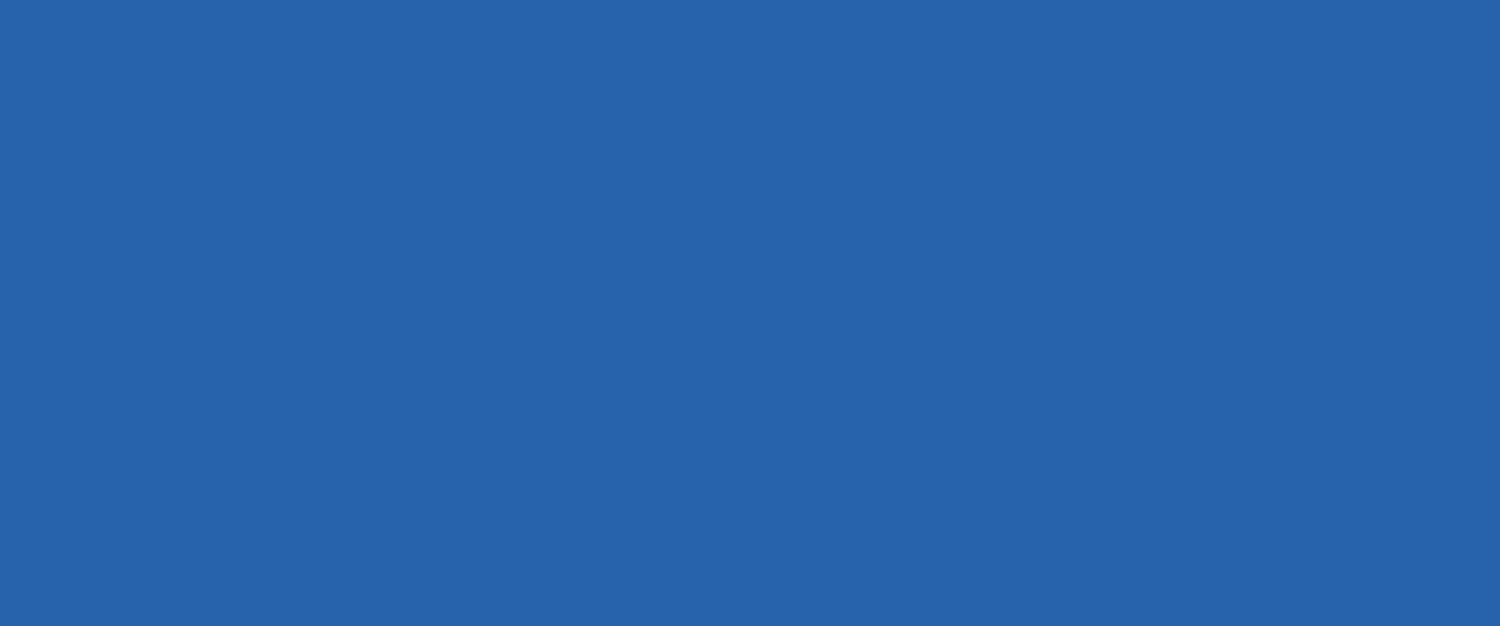 ПРИМЕР ЗАПОЛНЕНИЯ ЗАЯВЛЕНИЯ О ВЫДАЧЕ ПОВТОРНОГО СВИДЕТЕЛЬСТВА О РОЖДЕНИИ
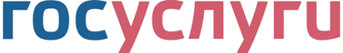 ОСУЩЕСТВЛЯЕМ АВТОРИЗАЦИЮ НА ПОРТАЛЕ ГОСУСЛУГ
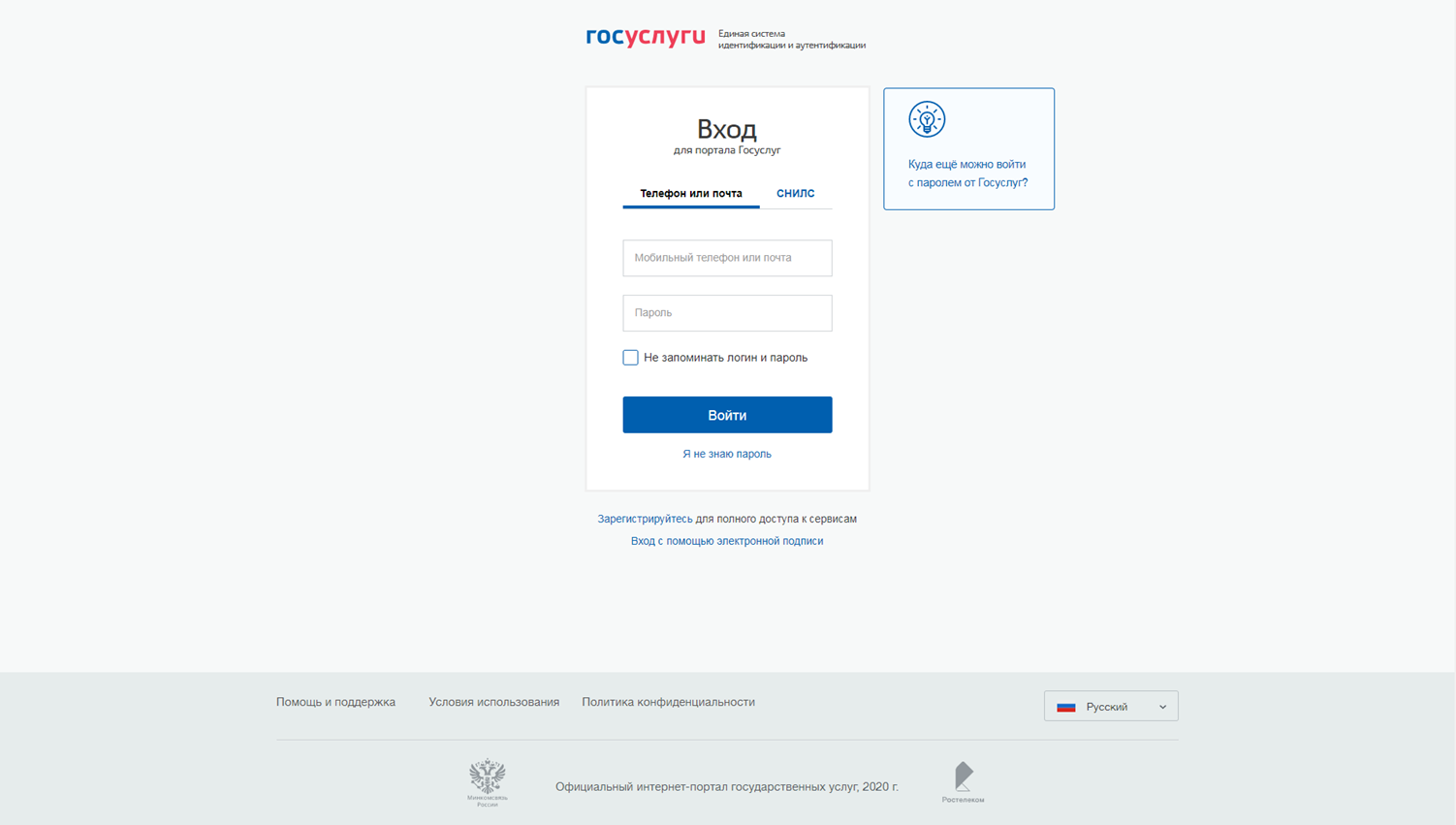 ПЕРЕХОДИТЕ К БЛОКУ «УСЛУГИ». ОТКРОЕТСЯ ОКНО «КАТАЛОГ УСЛУГ»
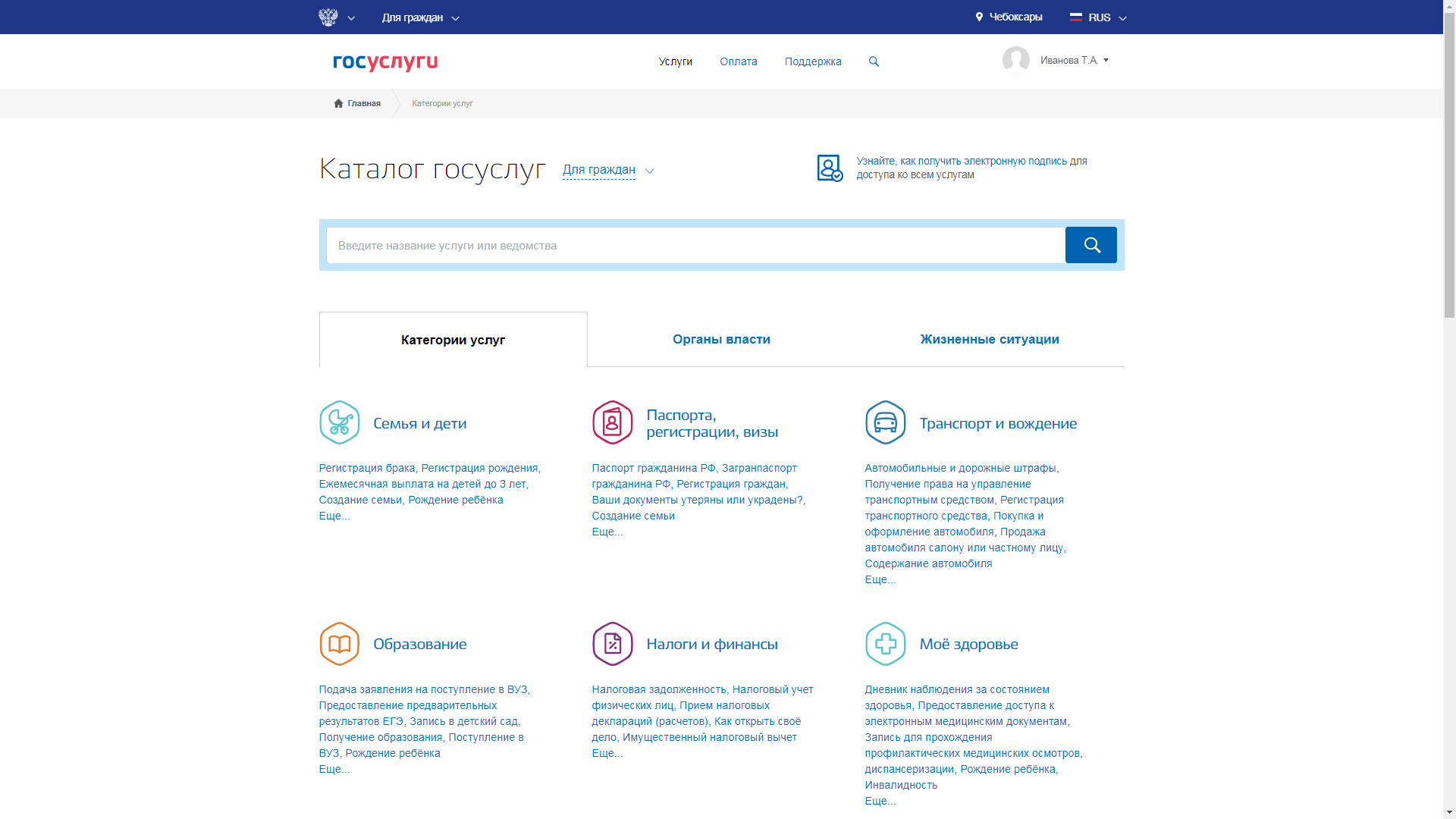 В ПОЛЕ ЗАПРОСА ВВЕДИТЕ «РЕГИОНАЛЬНЫЕ ОРГАНЫ ВЛАСТИ В СФЕРЕ ЗАПИСИ АКТОВ ГРАЖДАНСКОГО СОСТОЯНИЯ»
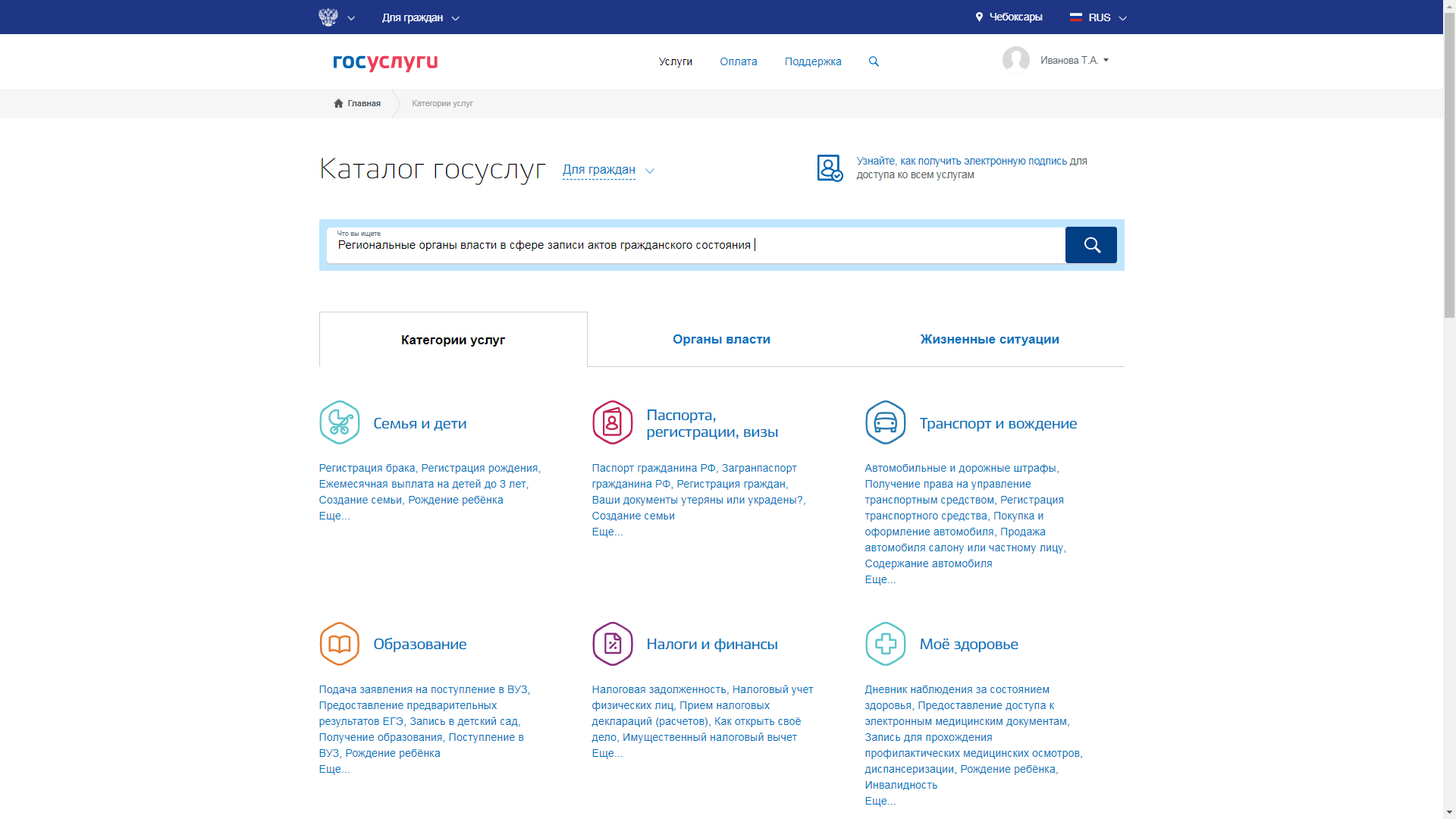 В РЕЗУЛЬТАТЕ ПОИСКА ВЫ НАЙДЕТЕ УСЛУГУ «ВЫДАЧА ПОВТОРНЫХ СВИДЕТЕЛЬСТВ О ГОСУДАРСТВЕННОЙ РЕГИСТРАЦИИ АКТОВ ГРАЖДАНСКОГО СОСТОЯНИЯ И ИНЫХ ДОКУМЕНТОВ, ПОДТВЕРЖДАЮЩИХ ФАКТ ГОСУДАРСТВЕННОЙ РЕГИСТРАЦИИ АКТОВ ГРАЖДАНСКОГО СОСТОЯНИЯ»
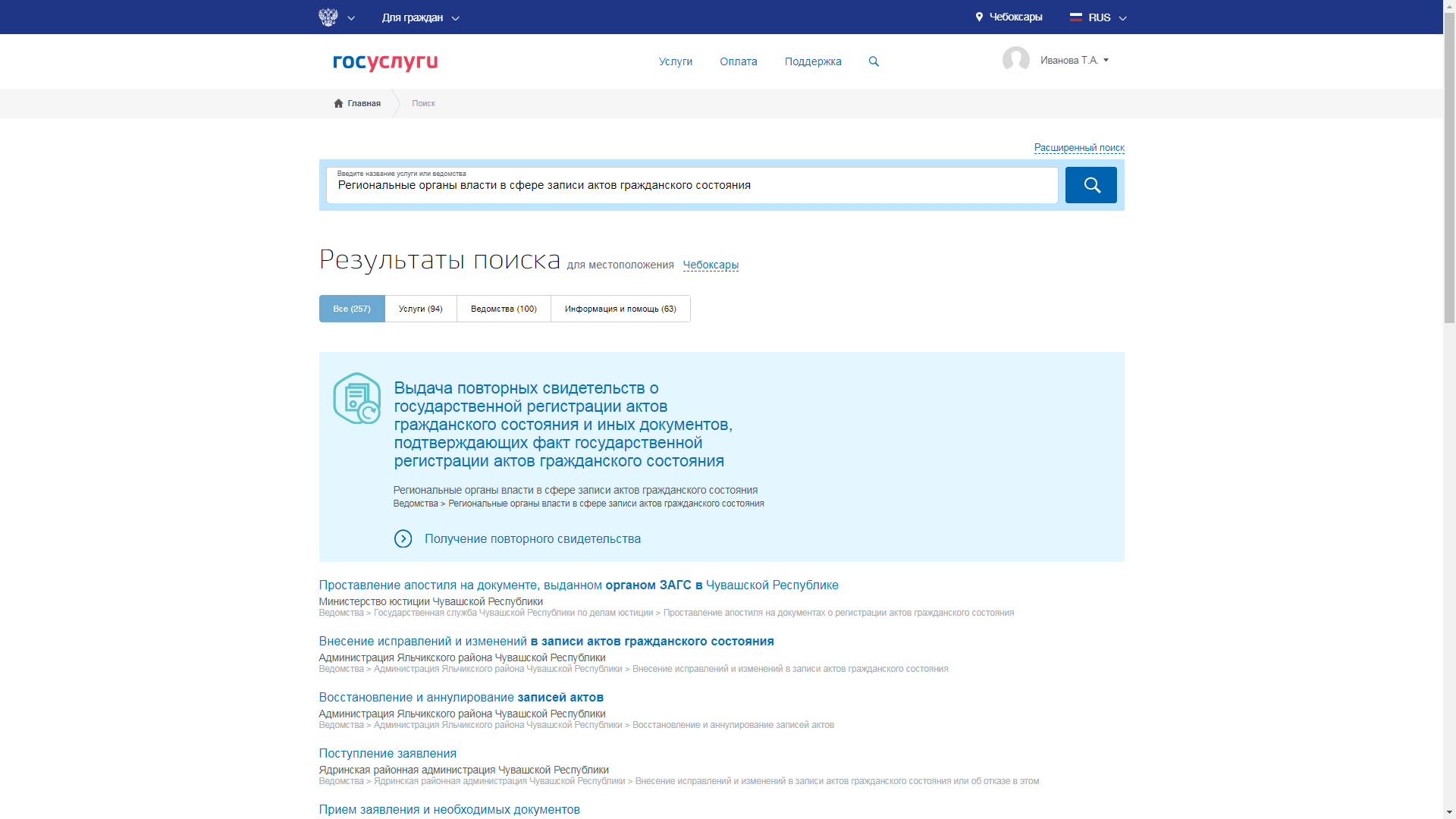 В ПУНКТЕ «ТИП ПОЛУЧЕНИЯ УСЛУГИ» ВЫБИРАЕТЕ «ЭЛЕКТРОННАЯ УСЛУГА». ДАЛЕЕ ПЕРЕХОДИТЕ К БЛОКУ «ПОЛУЧИТЬ УСЛУГУ»
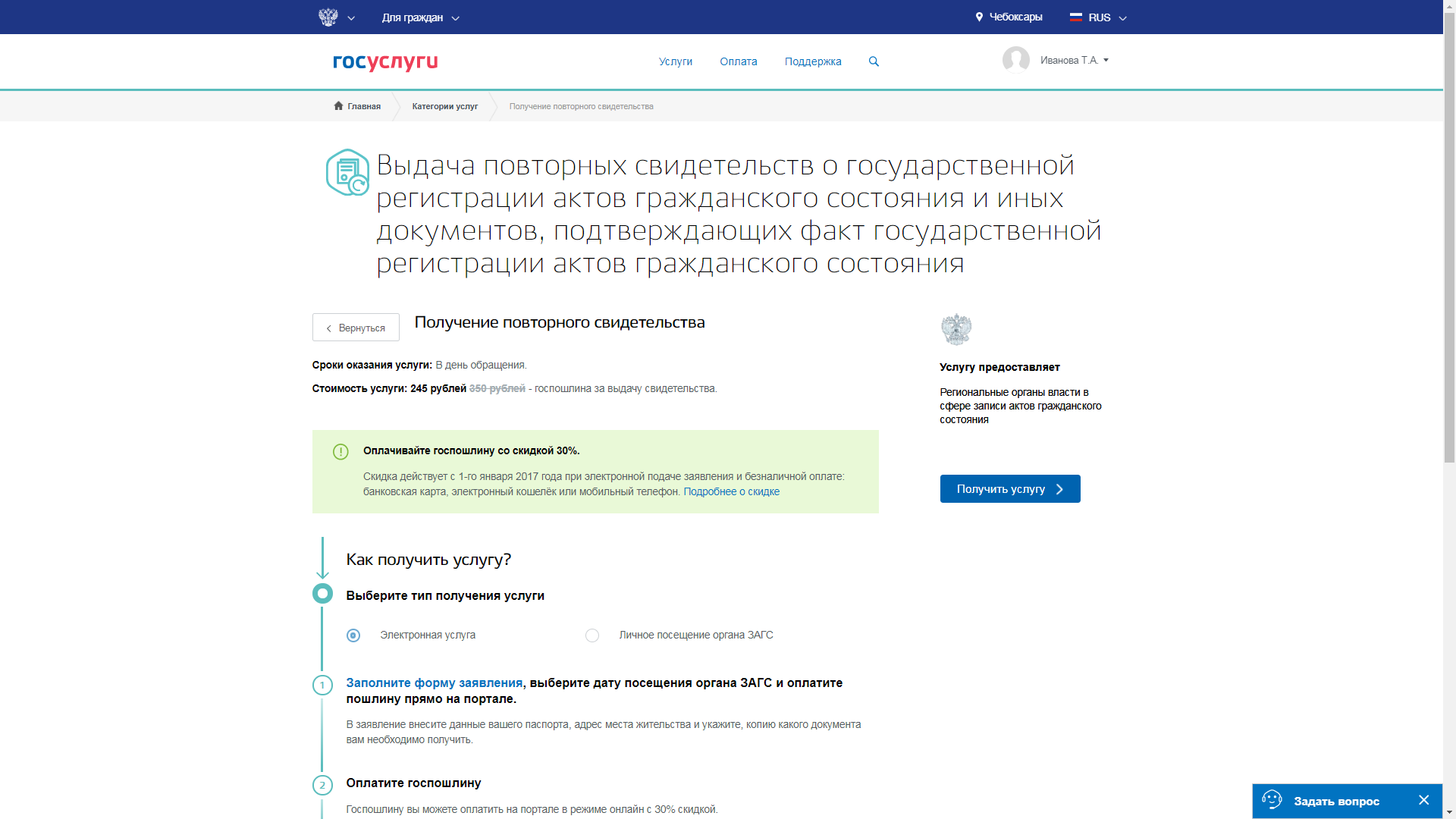 ЗАПОЛНИТЕ ФОРМУ ЗАЯВЛЕНИЯ, ВЫБЕРИТЕ ДАТУ ПОСЕЩЕНИЯ ОРГАНА ЗАГС И ОПЛАТИТЕ ПОШЛИНУ ПРЯМО НА ПОРТАЛЕ.

в заявление внесите данные вашего паспорта, адрес места жительства и укажите, копию какого документа вам необходимо получить.
ОПЛАТИТЕ ГОСПОШЛИНУ

госпошлину вы можете оплатить на портале в режиме онлайн с 30% скидкой.
В УКАЗАННЫЕ ВАМИ В ЗАЯВЛЕНИИ ДАТУ И ВРЕМЯ ПОСЕТИТЕ ВЫБРАННЫЙ ОРГАН ЗАГС

не забудьте взять паспорт.
ПОЛУЧИТЕ НЕОБХОДИМЫЙ ДОКУМЕНТ

сотрудник загс выдаст вам необходимое свидетельство.
ЗАПОЛНИТЕ ФОРМУ С ЛИЧНЫМИ ДАННЫМИ
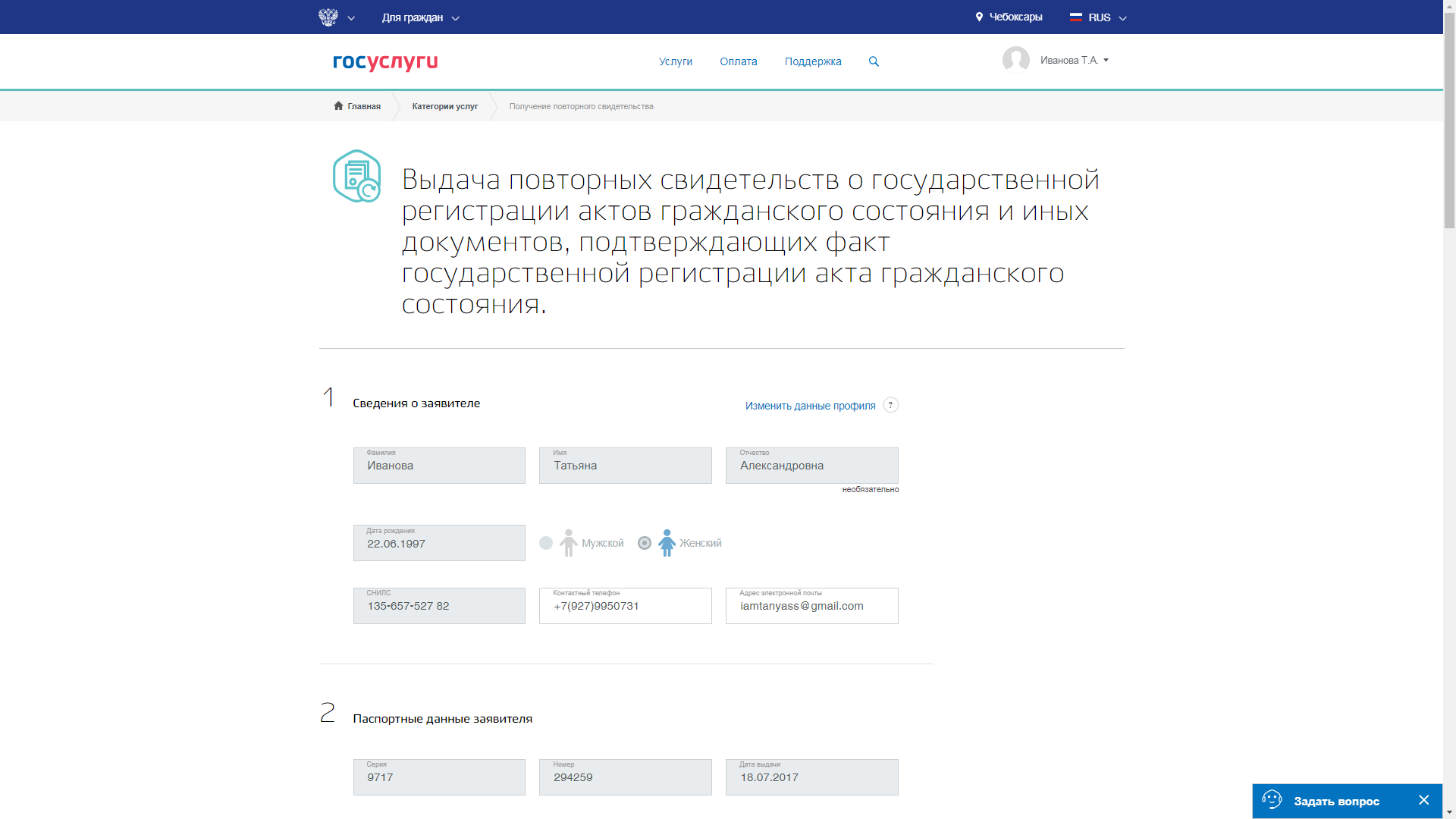 ПЕРЕД ОТПРАВКОЙ ЗАЯВЛЕНИЯ ВАМ НЕОБХОДИМО ОПЛАТИТЬ ПОШЛИНУ НА ПОРТАЛЕ ГОСУСЛУГ

ЕСЛИ ВЫ ОТПРАВИТЕ ЗАЯВЛЕНИЕ, НЕ ОПЛАТИВ ПОШЛИНУ, ОНО БУДЕТ ВОЗВРАЩЕНО ВАМ, А БРОНИРОВАНИЕ ДАТЫ И ВРЕМЕНИ ПОСЕЩЕНИЯ ОРГАНА ЗАГС БУДЕТ АННУЛИРОВАНО.
ПОСЛЕ ПЕРЕХОДА К ОПЛАТЕ ГОСУДАРСТВЕННОЙ ПОШЛИНЫ ИЗМЕНИТЬ ВЫБРАННЫЙ ОРГАН ЗАГС И ДАННЫЕ ЗАЯВЛЕНИЯ БУДЕТ НЕВОЗМОЖНО
ИЛИ ВВЕДИТЕ ЗАПРОС «ВЫДАЧА ПОВТОРНЫХ СВИДЕТЕЛЬСТВ О ГОСУДАРСТВЕННОЙ РЕГИСТРАЦИИ АКТОВ ГРАЖДАНСКОГО СОСТОЯНИЯ И ИНЫХ ДОКУМЕНТОВ, ПОДТВЕРЖДАЮЩИХ ФАКТ ГОСУДАРСТВЕННОЙ РЕГИСТРАЦИИ АКТОВ ГРАЖДАНСКОГО СОСТОЯНИЯ» НА ГЛАВНОЙ СТРАНИЦЕ САЙТА
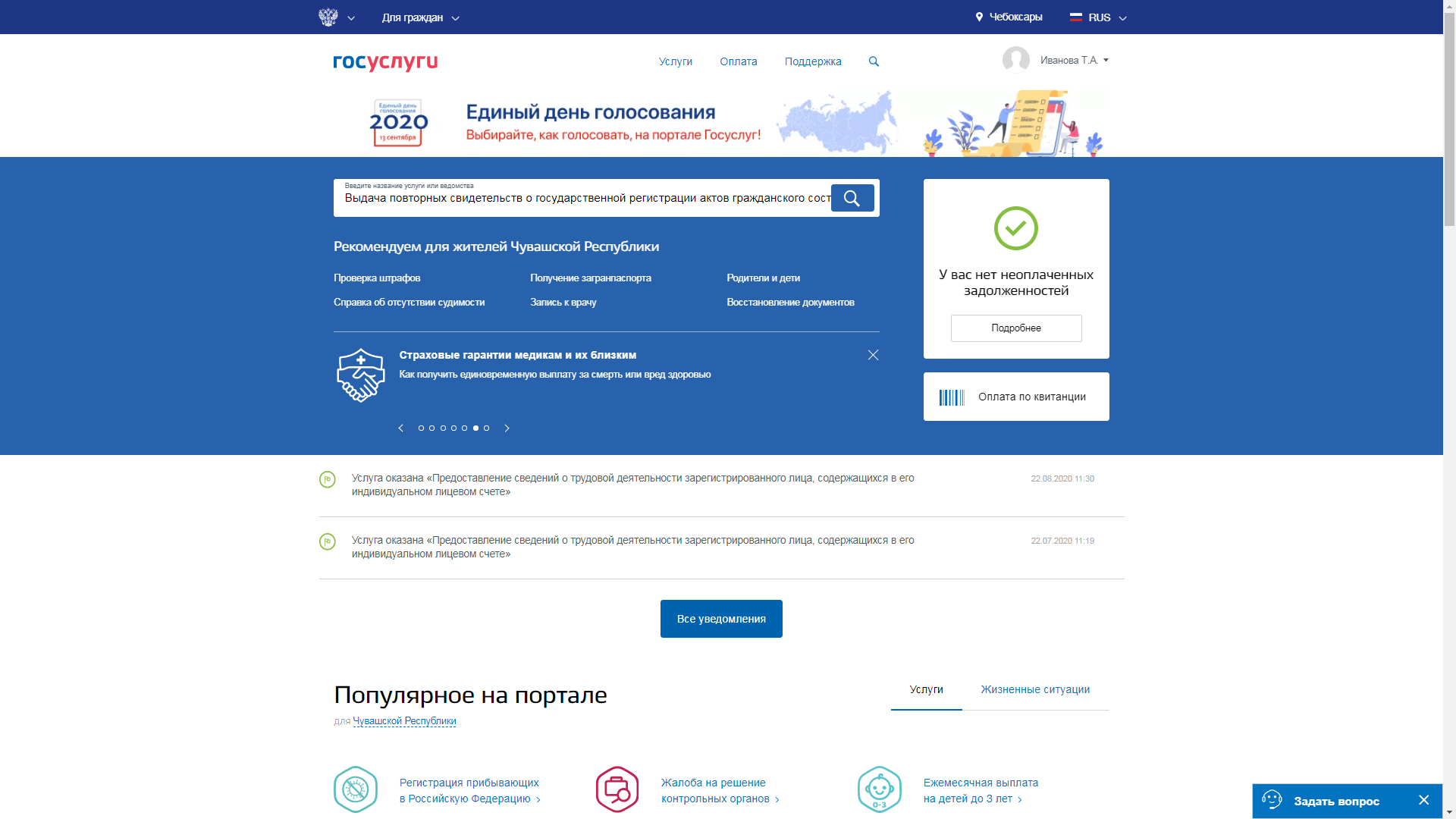